FRANÇAIS
7-classe
THÈME: A la mode ou pas à la mode
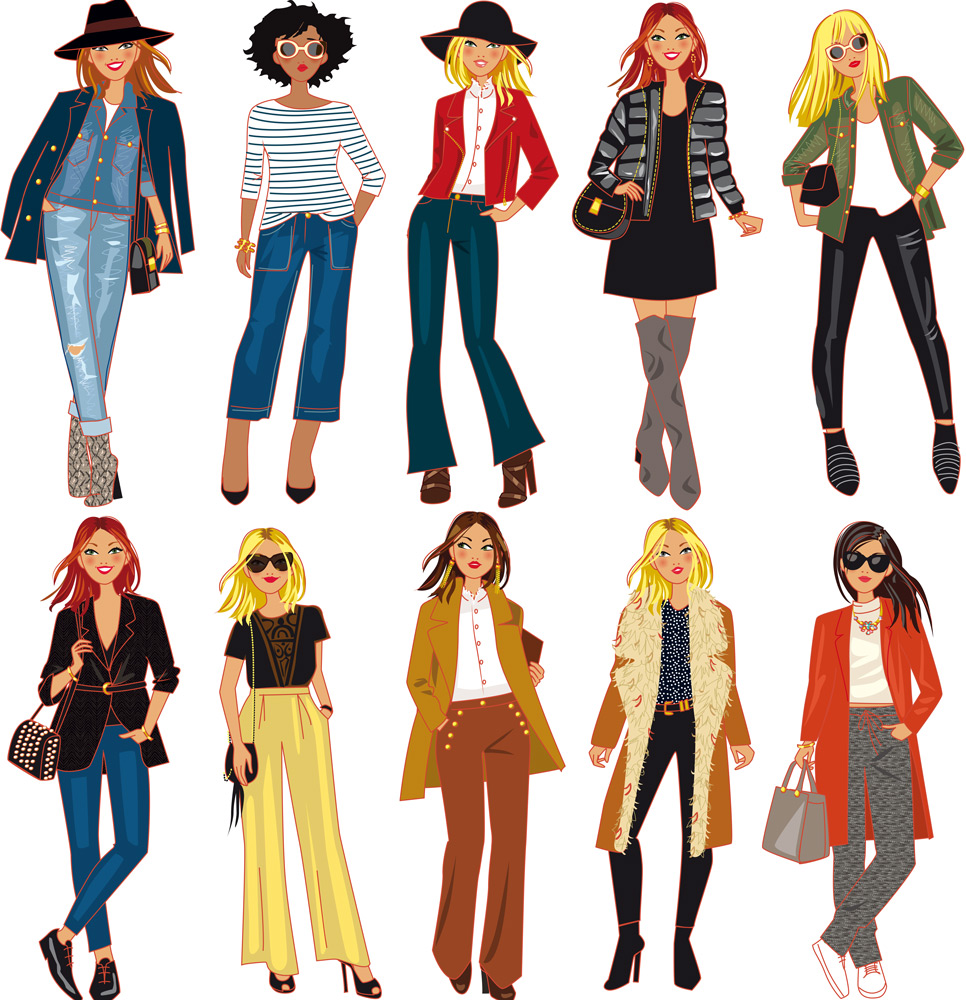 Aujourd’hui
avec vous on va ...
à s’exprimer: 
– discuter des goûts à propos de la mode
– demander des vêtements à un vendeur
– exprimer un souhait
– décrire les vêtements, les tissus ...
– donner des conseils sur la mode
à découvrir
– la mode d’aujourd’hui des jeunes français
regarder une vidéo
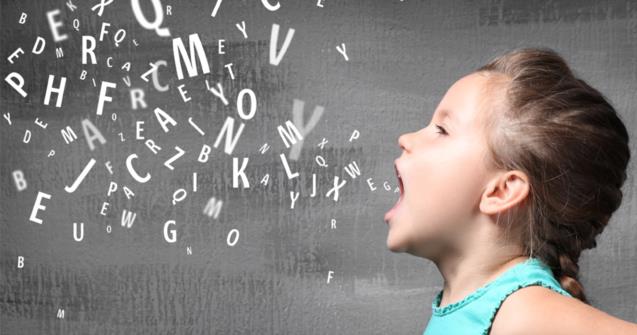 Vérification du devoir
Comparez ces photos et faites des phrases.
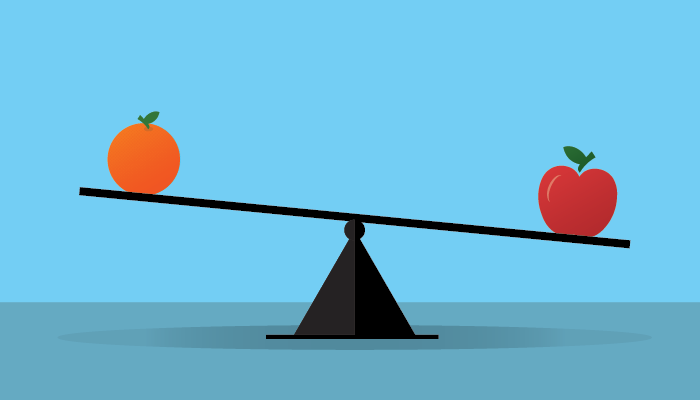 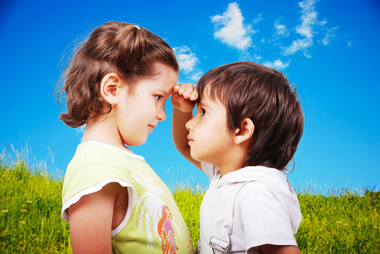 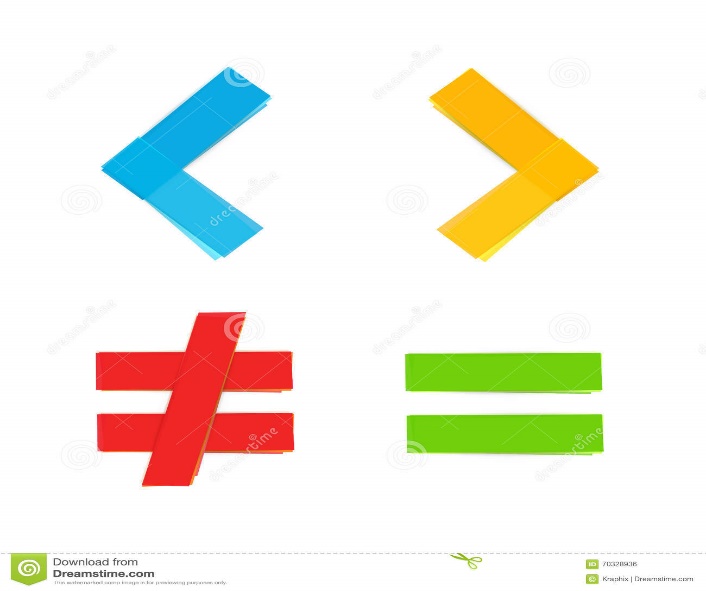 L’orange est moins lourd que la pomme.

Cette fille est plus haute que ce garçon.
Ecoutez et dites qui parle de quoi.
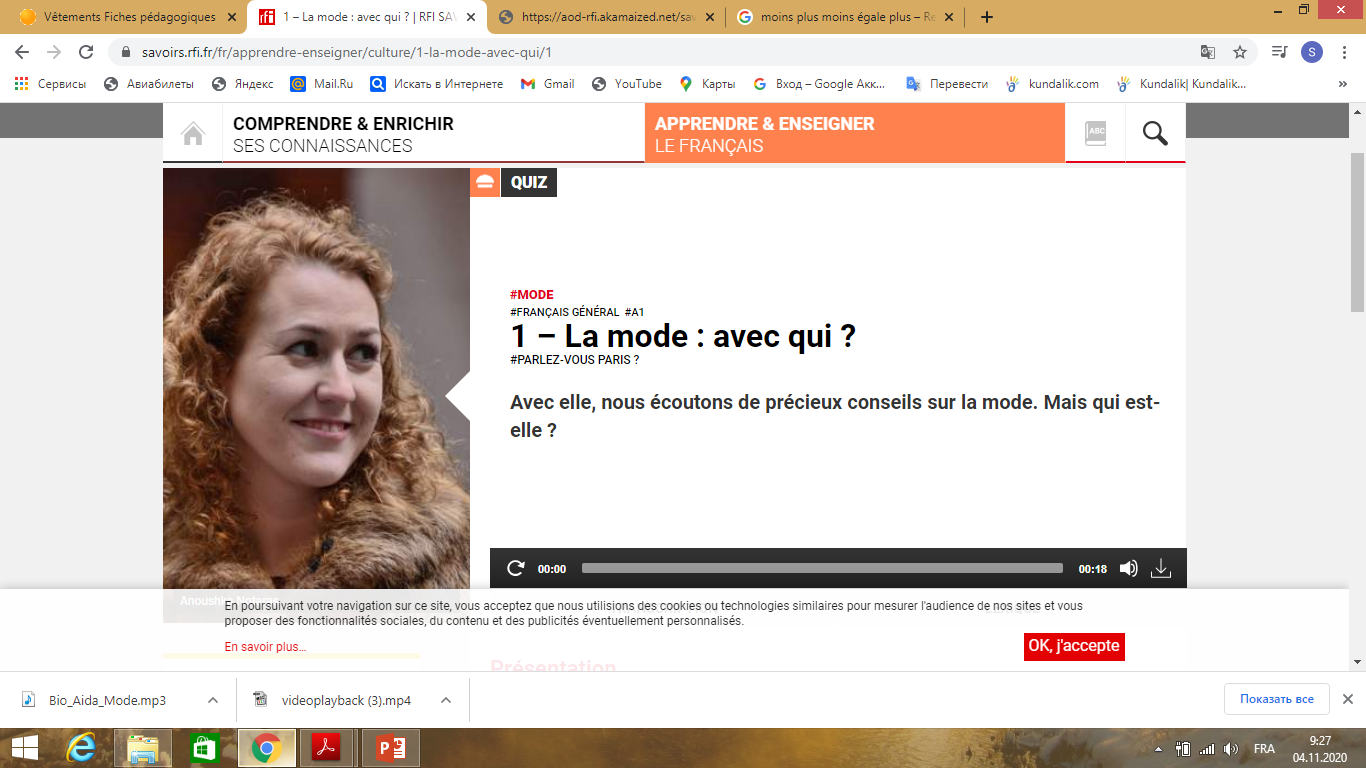 Qui parle?

C’est Aida qui parle.

De quoi parle t-elle?

Elle parle de la vidéo.
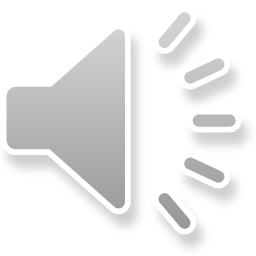 Acheter quoi?
Claude: Salut, Marc, où vas-tu?
Marc: Je vais faire des courses. Allons ensemble.
Claude: Qu’est-ce que tu veux acheter?
Marc: Quelques objets pour la famille. Et puis, dans trois jours c’est l’anniversaire de ma soeur Christine. Je voudrais lui faire un cadeau.
Claude: As-tu déjà choisi quelque chose?
Marc: Je pense qu’elle aimerait avoir un beau pull.
Claude: Peut-être encore de belles chaussures?
Marc: Nous allons voir ... .
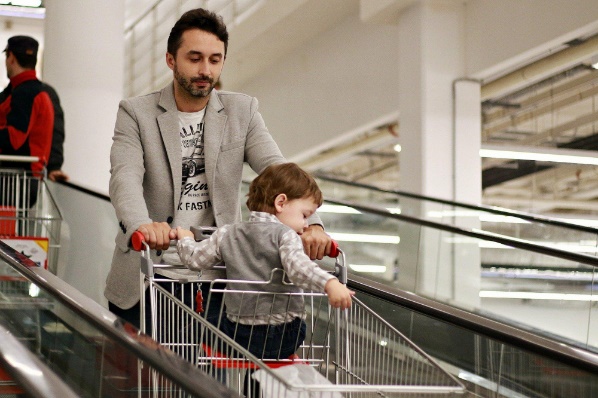 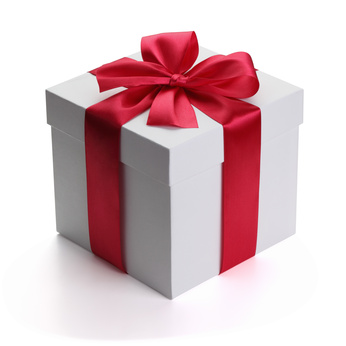 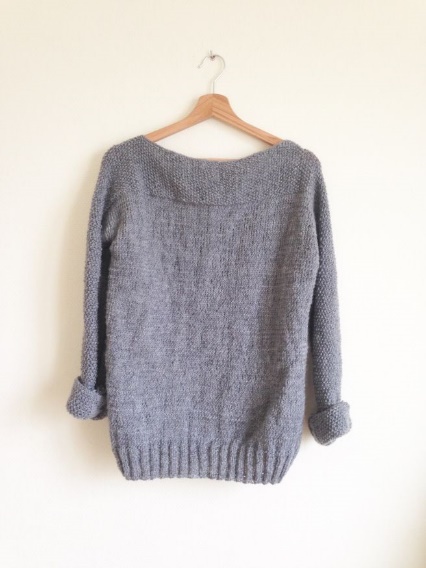 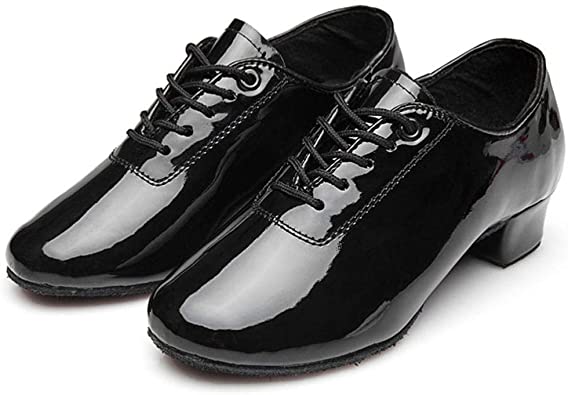 Retenez ces mots!
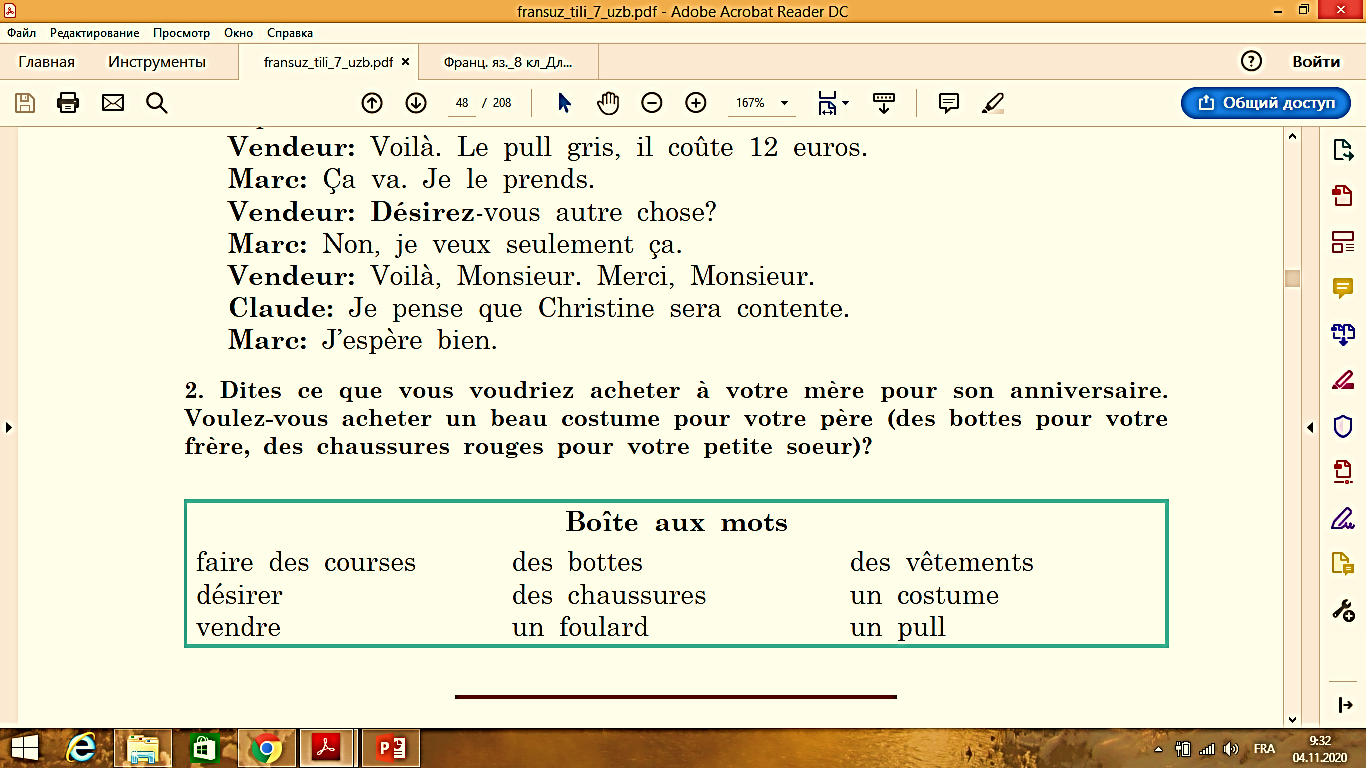 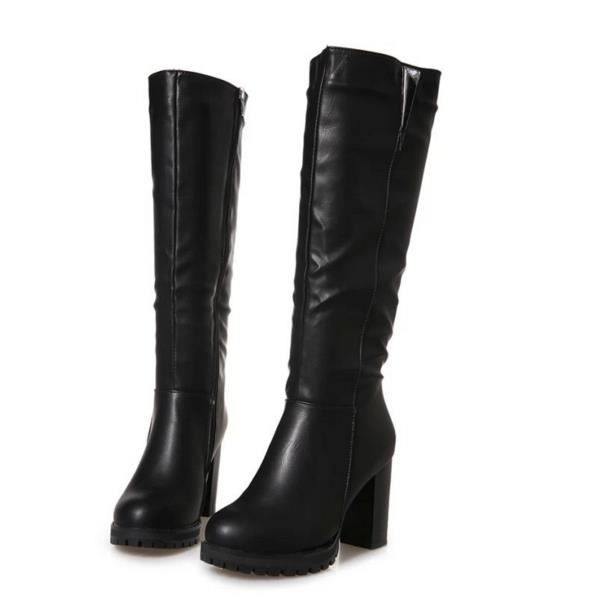 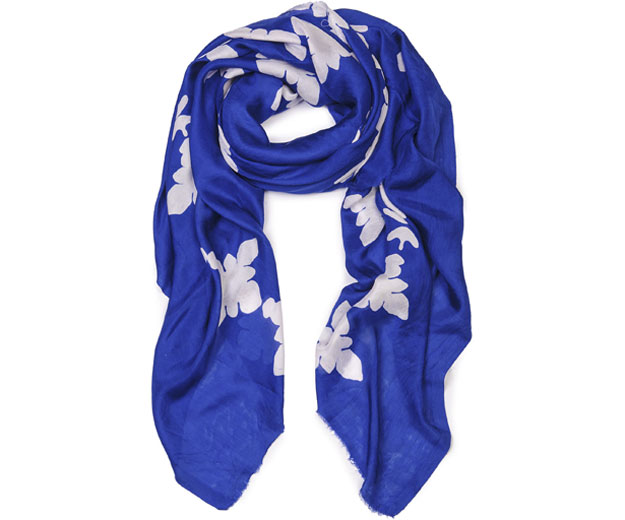 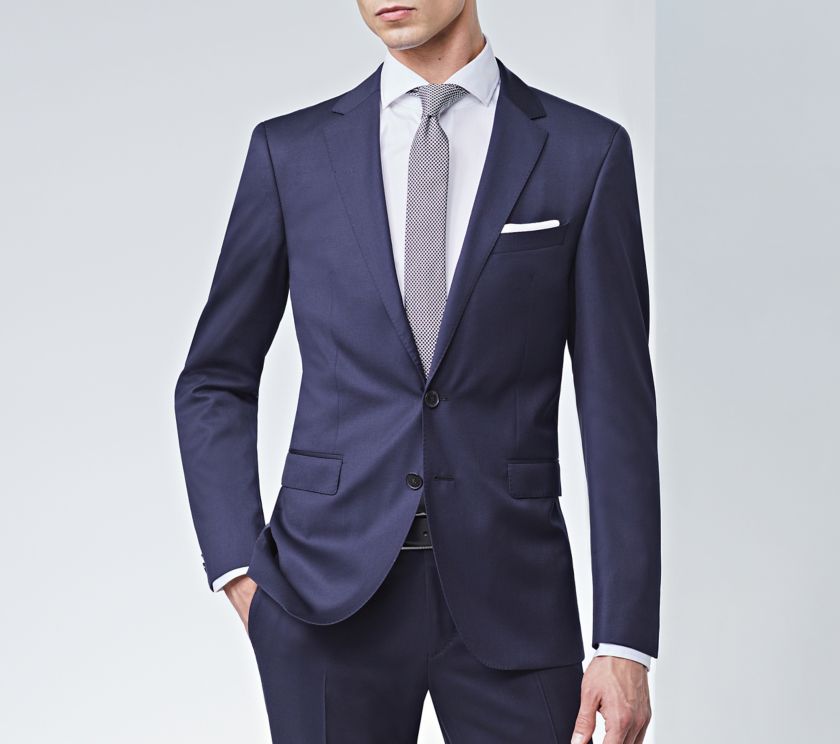 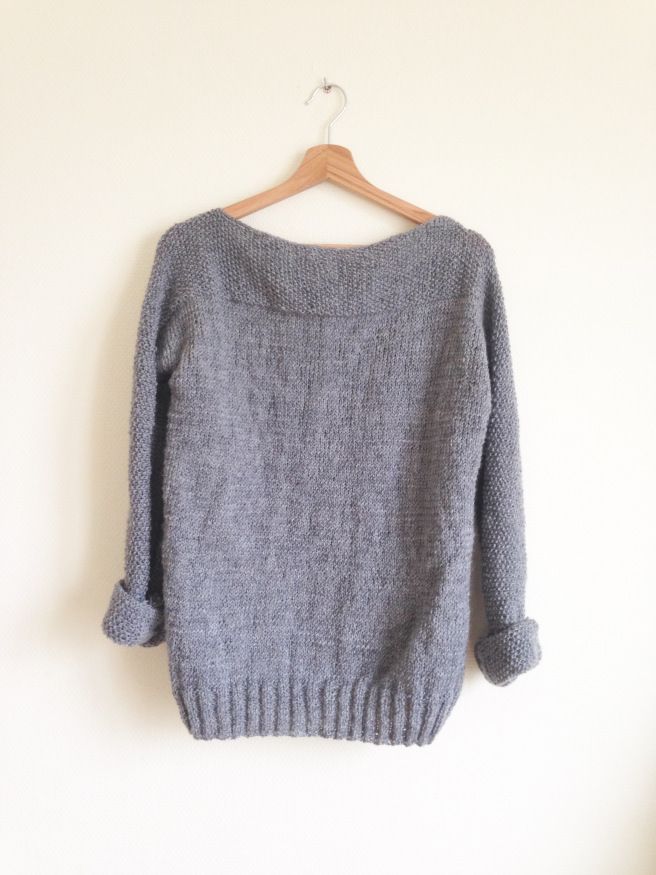 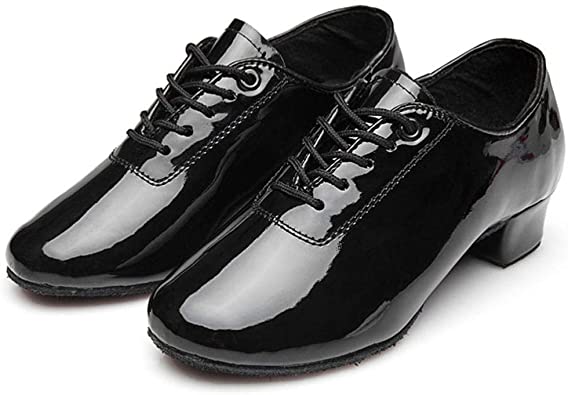 Au magasin de vêtements
Marc: Ne pourriez-vous pas nous montrer un beau pull?
Vendeur: Pour qui?
Marc: Pour ma soeur. Elle a 12 ans.
Vendeur: Voilà. Regardez. Un beau pull bleu.
Marc: Claude, regarde. Comment tu trouves ça?
Claude: Pas mal, pas mal du tout.
Marc: Combien ça coûte?
Vendeur: 22 euros.
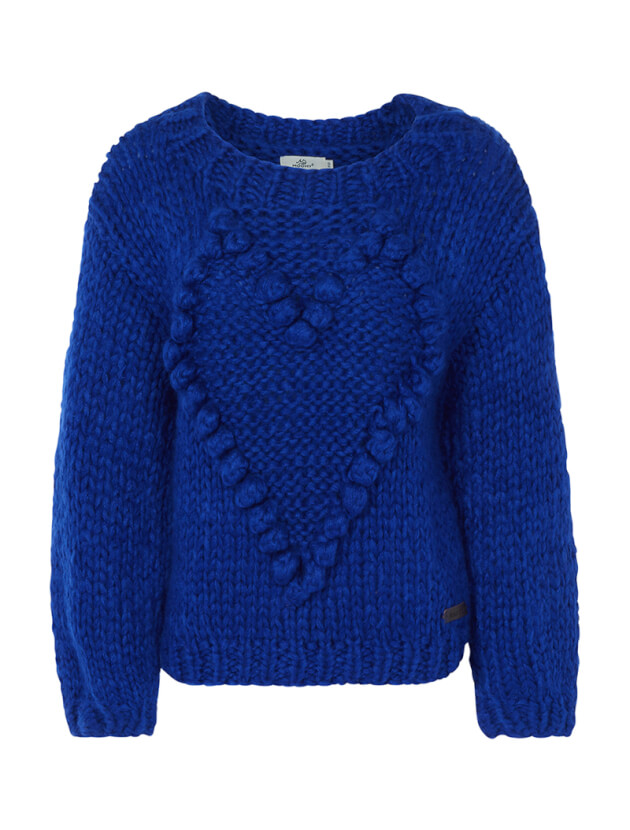 Activités à faire:
Marc: C’est trop cher. Montrez-nous en un autre, moins cher, s’il vous plaît.
Vendeur: Voilà. Le pull gris, il coûte 12 euros.
Marc: Ça va. Je le prends.
Vendeur: Désirez-vous autre chose?
Marc: Non, je veux seulement ça.
Vendeur: Voilà, Monsieur. Merci, Monsieur.
Claude: Je pense que Christine sera contente.
Marc: J’espère bien.
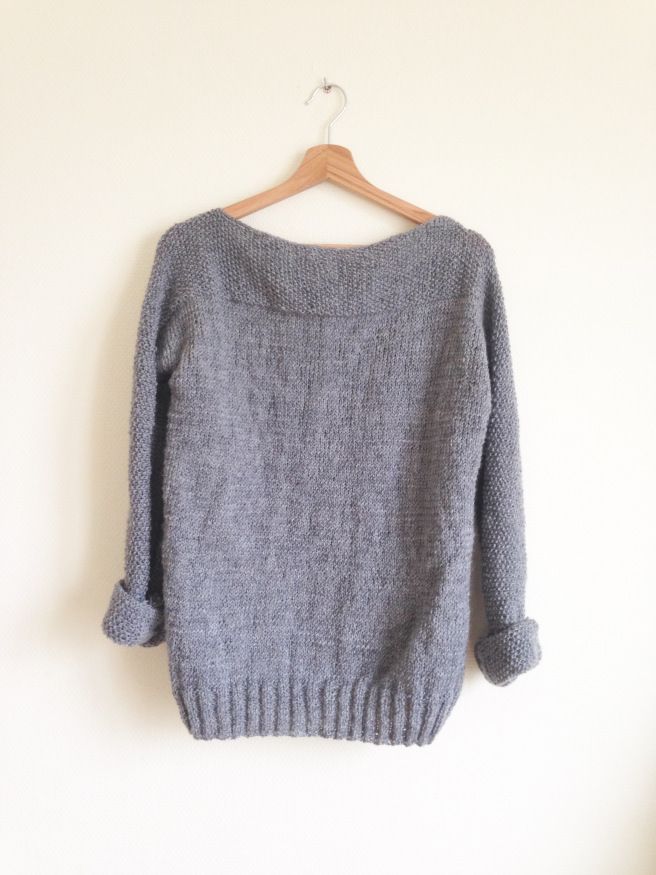 Exprimer un souhait
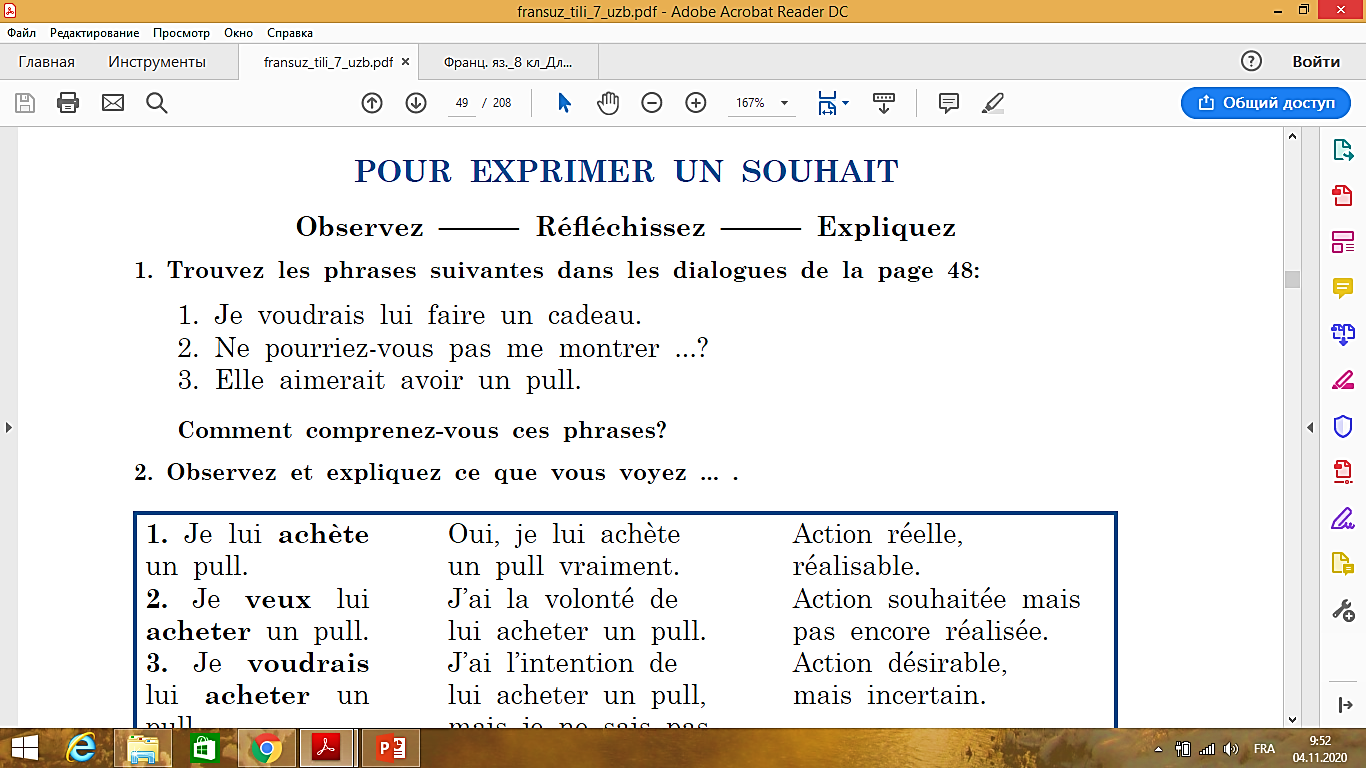 Dites la différence entre ces phrases
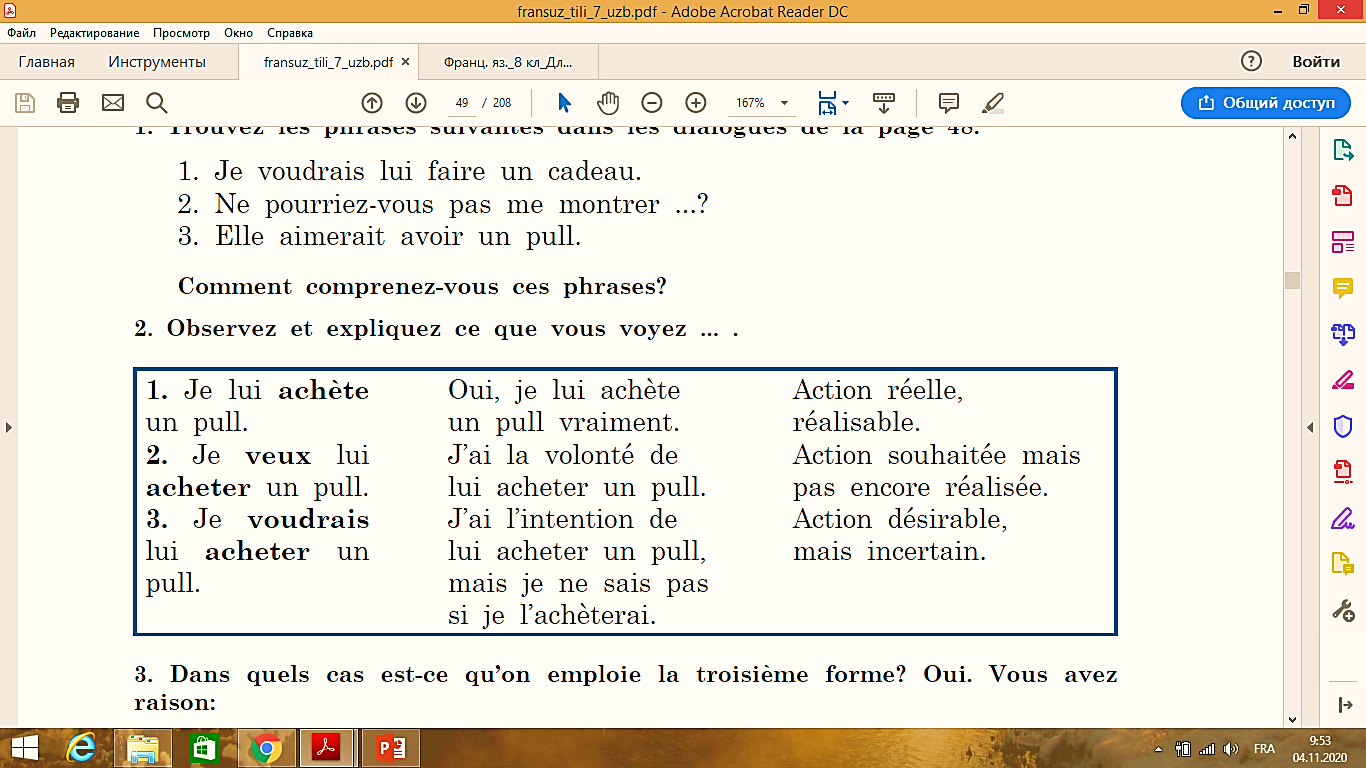 Devoir:
Composez des phrases utilisant la construction: « Je voudrais... »
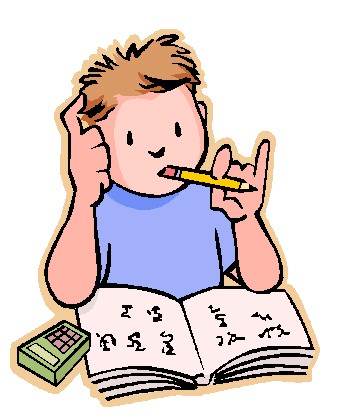 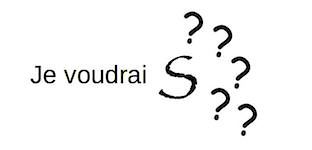 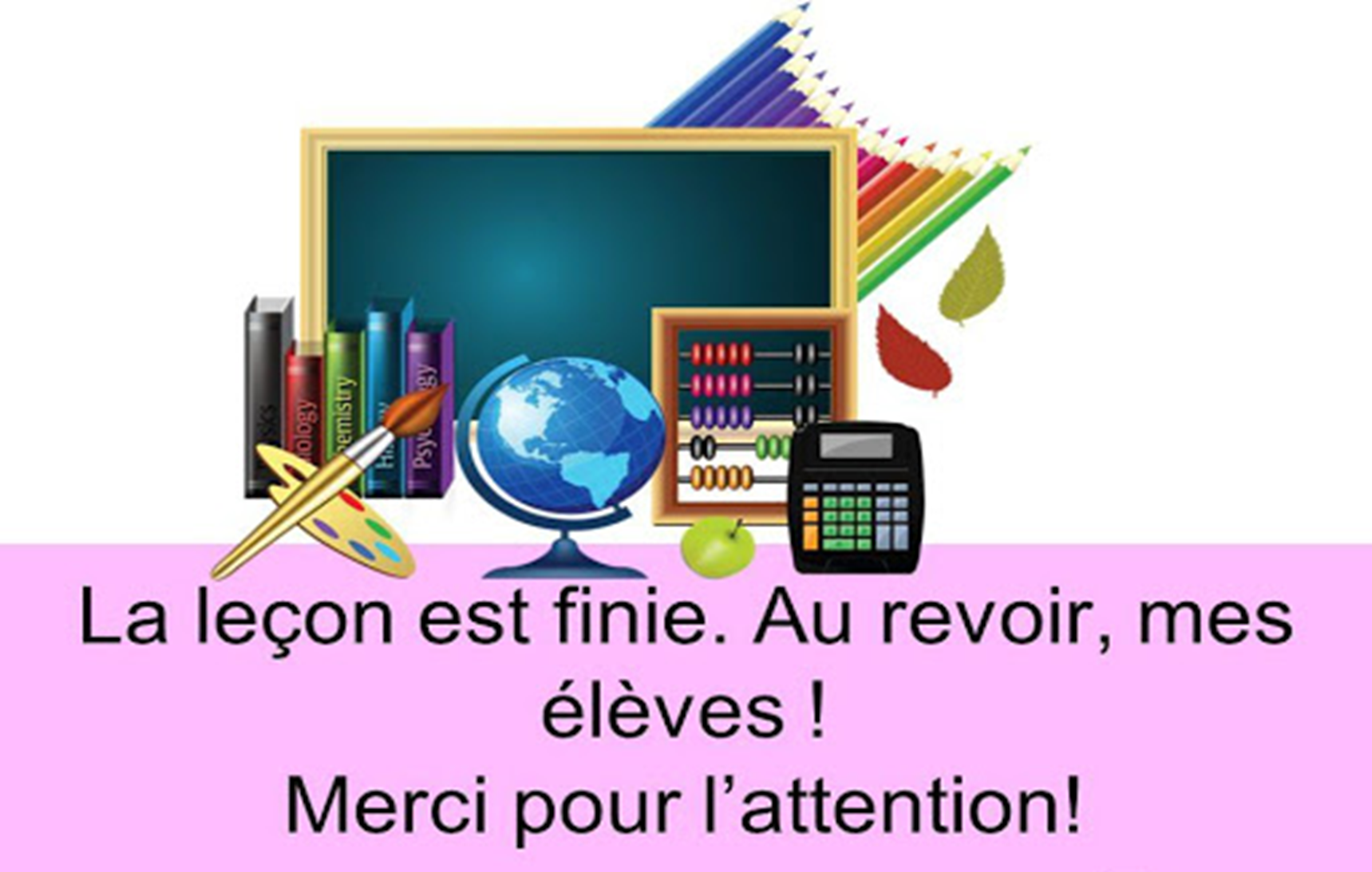